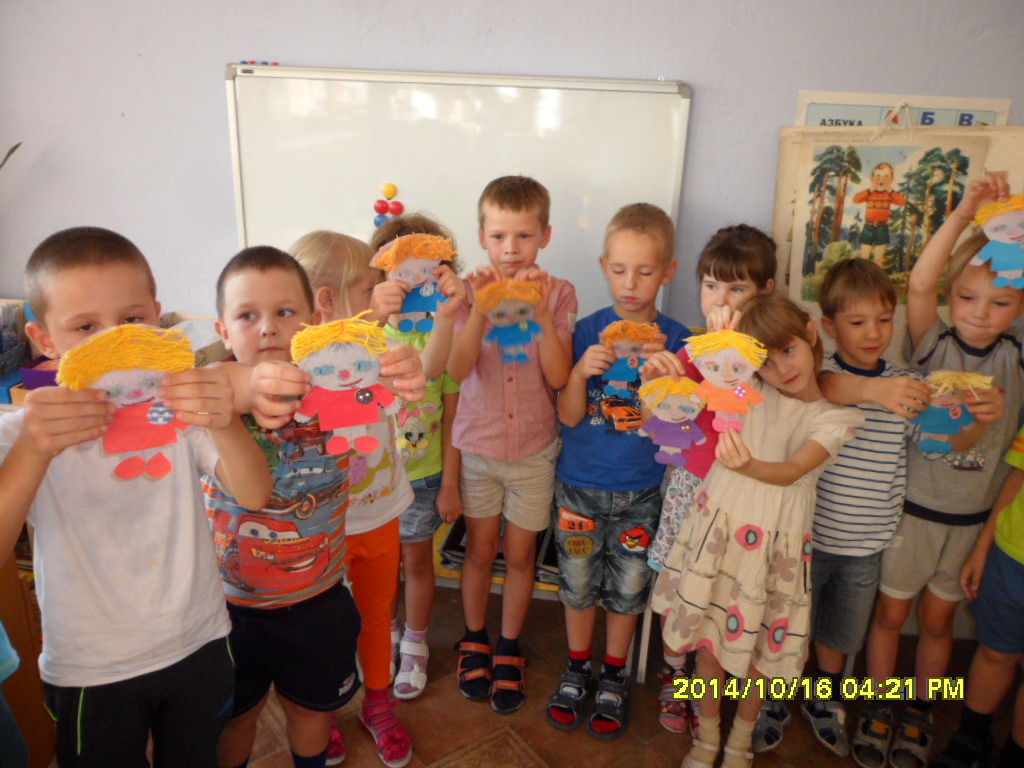 Мы веселые ребята! Мы ребята дошколята!
Скоро в школу мы пойдем,
Надо  знать мы обо всем!
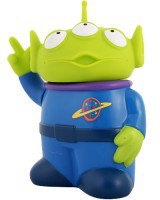 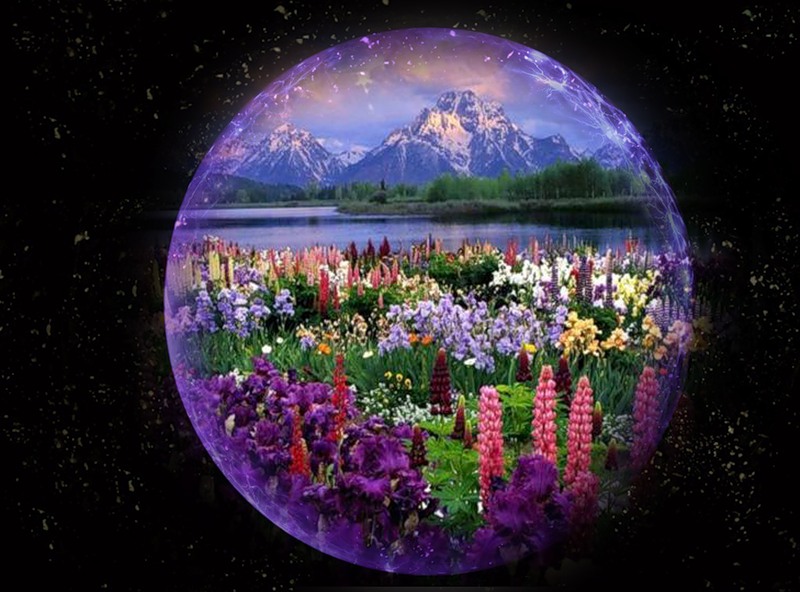 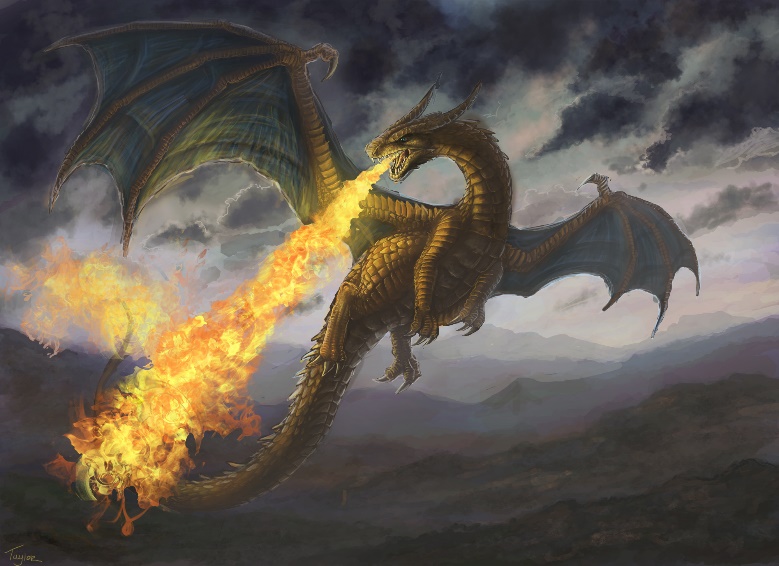 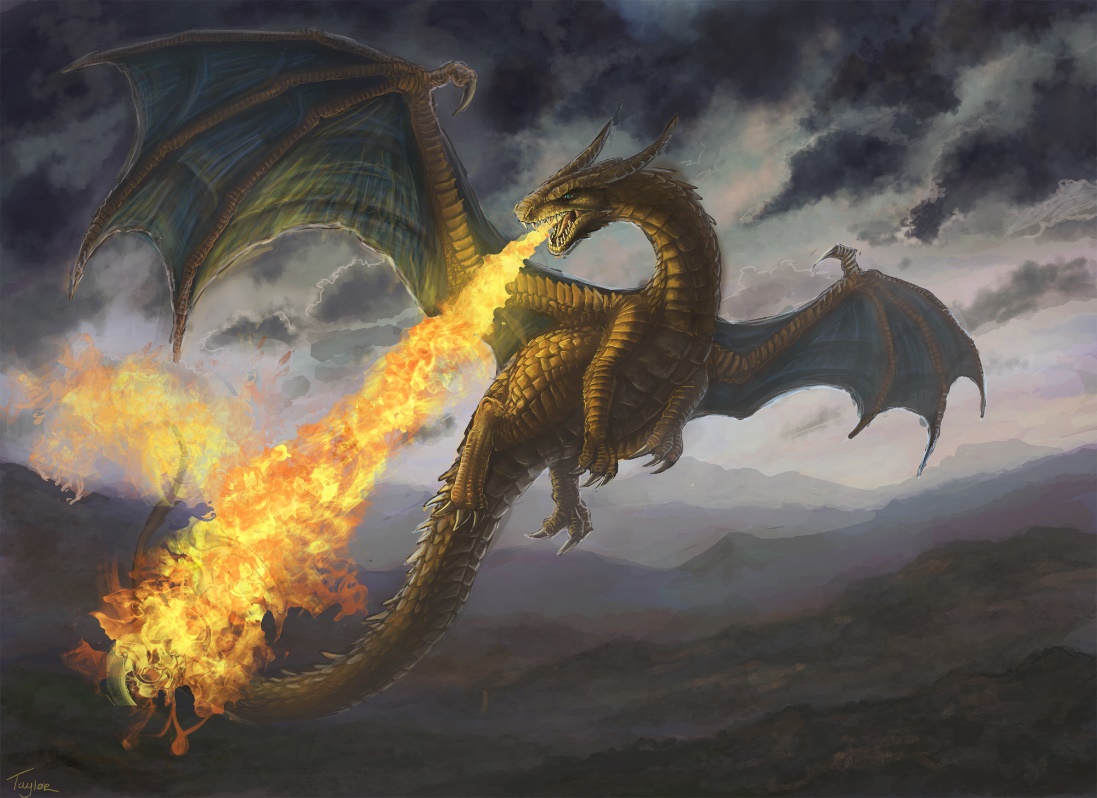 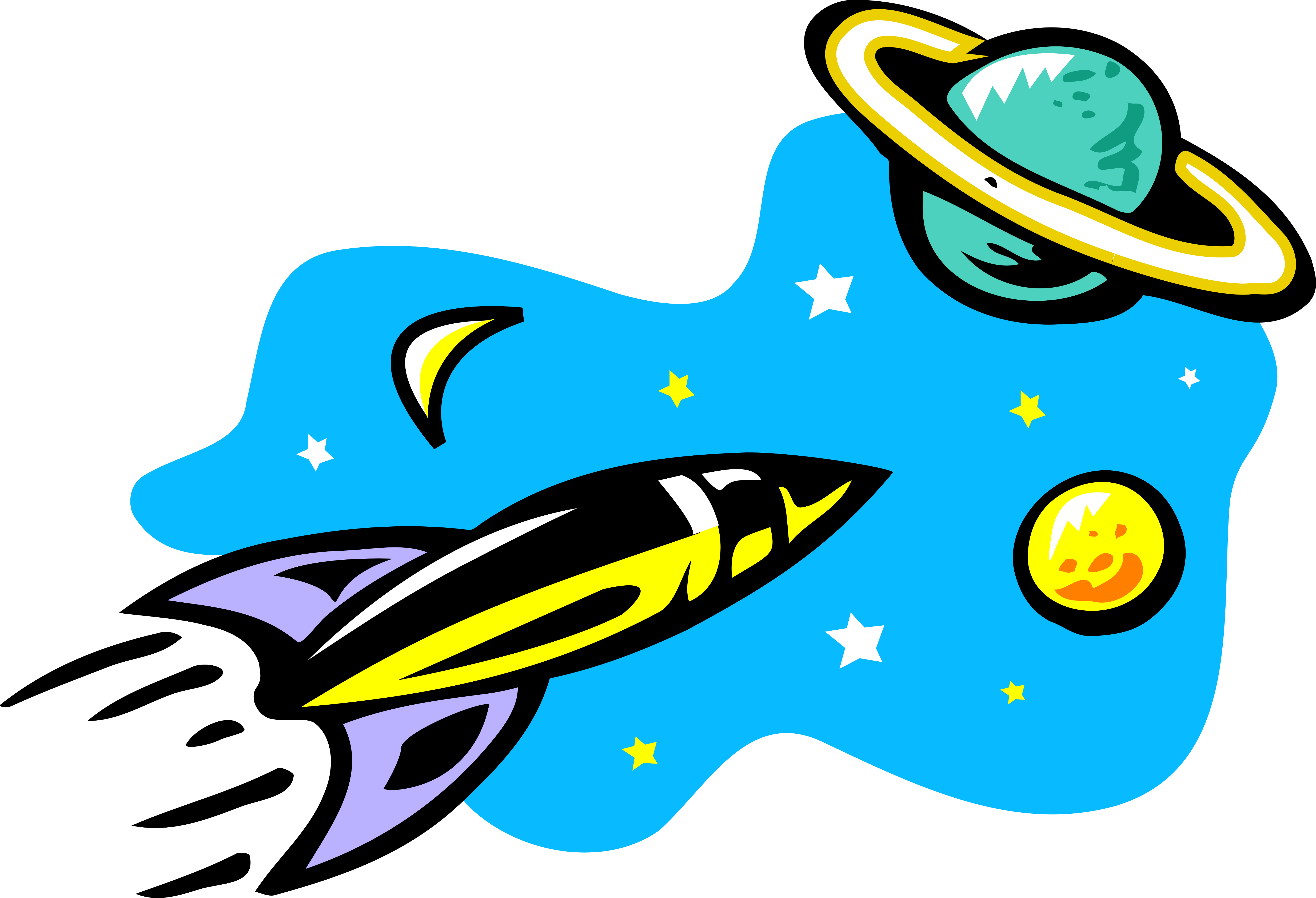 Ра - ке - та
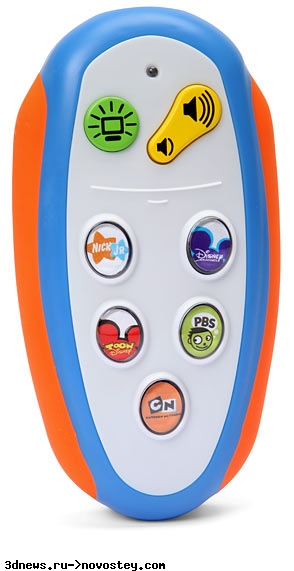 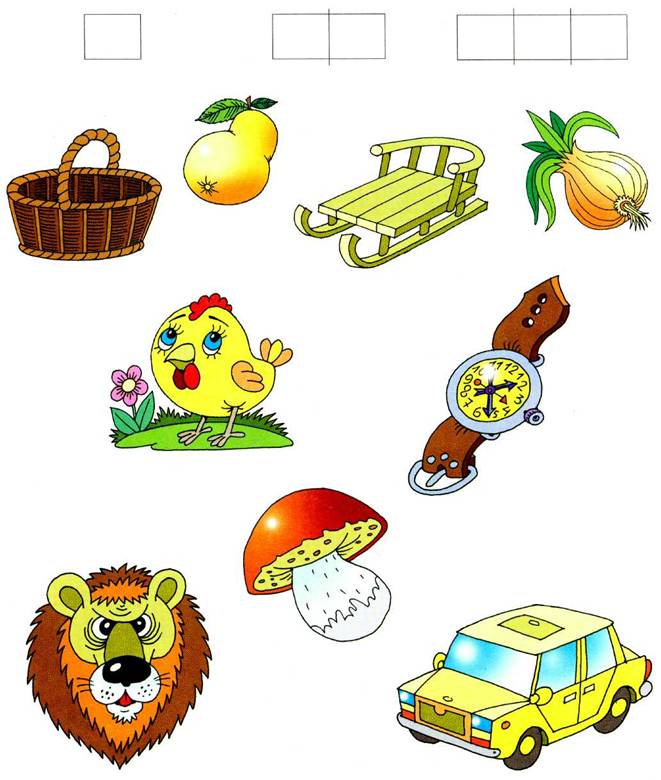 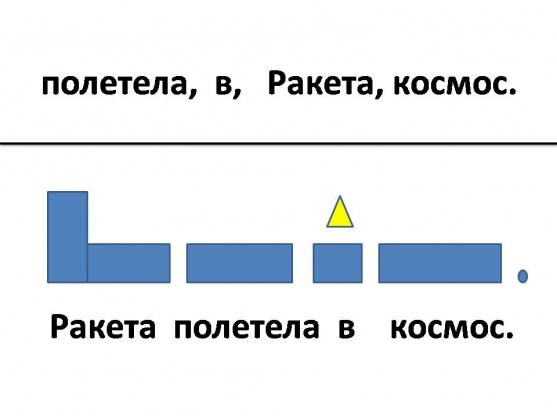 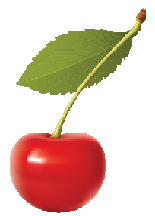 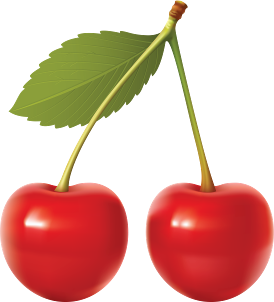 7
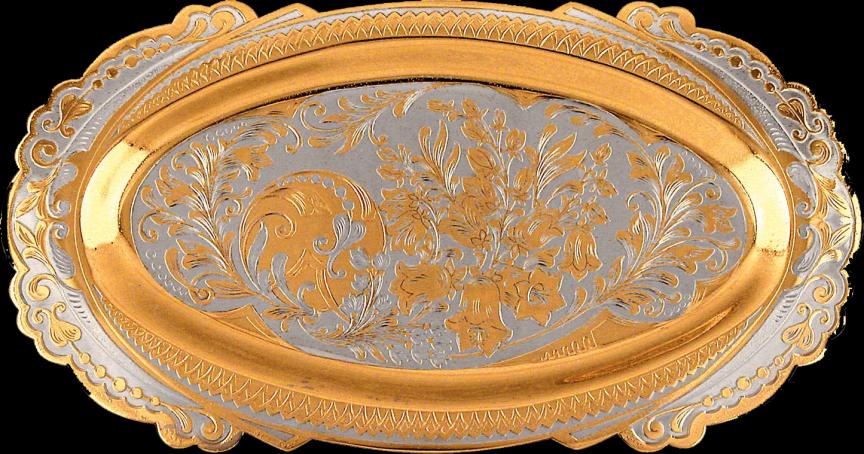 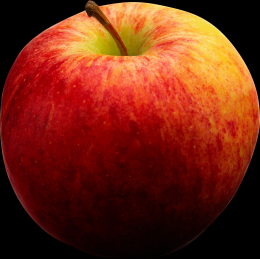 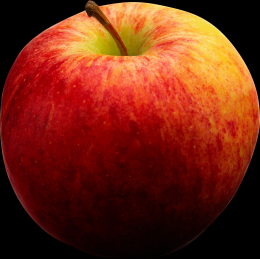 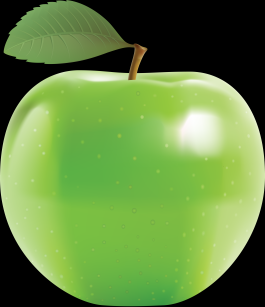 5
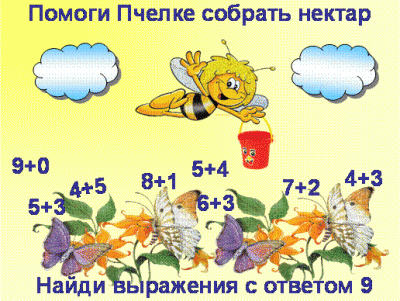 4-3=1
6-4=2
7+2=9
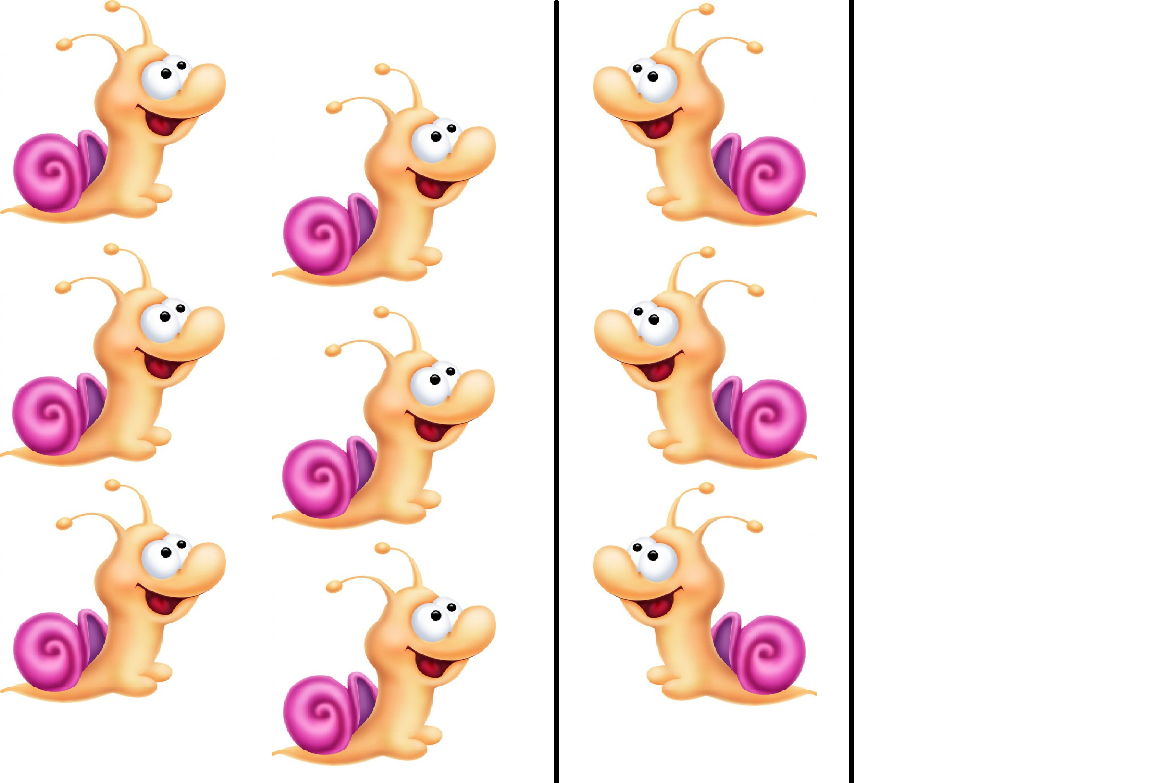 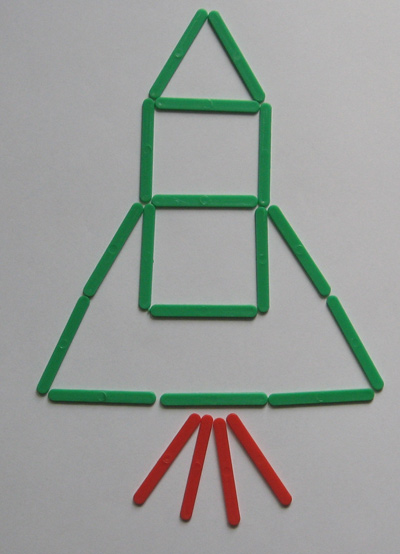 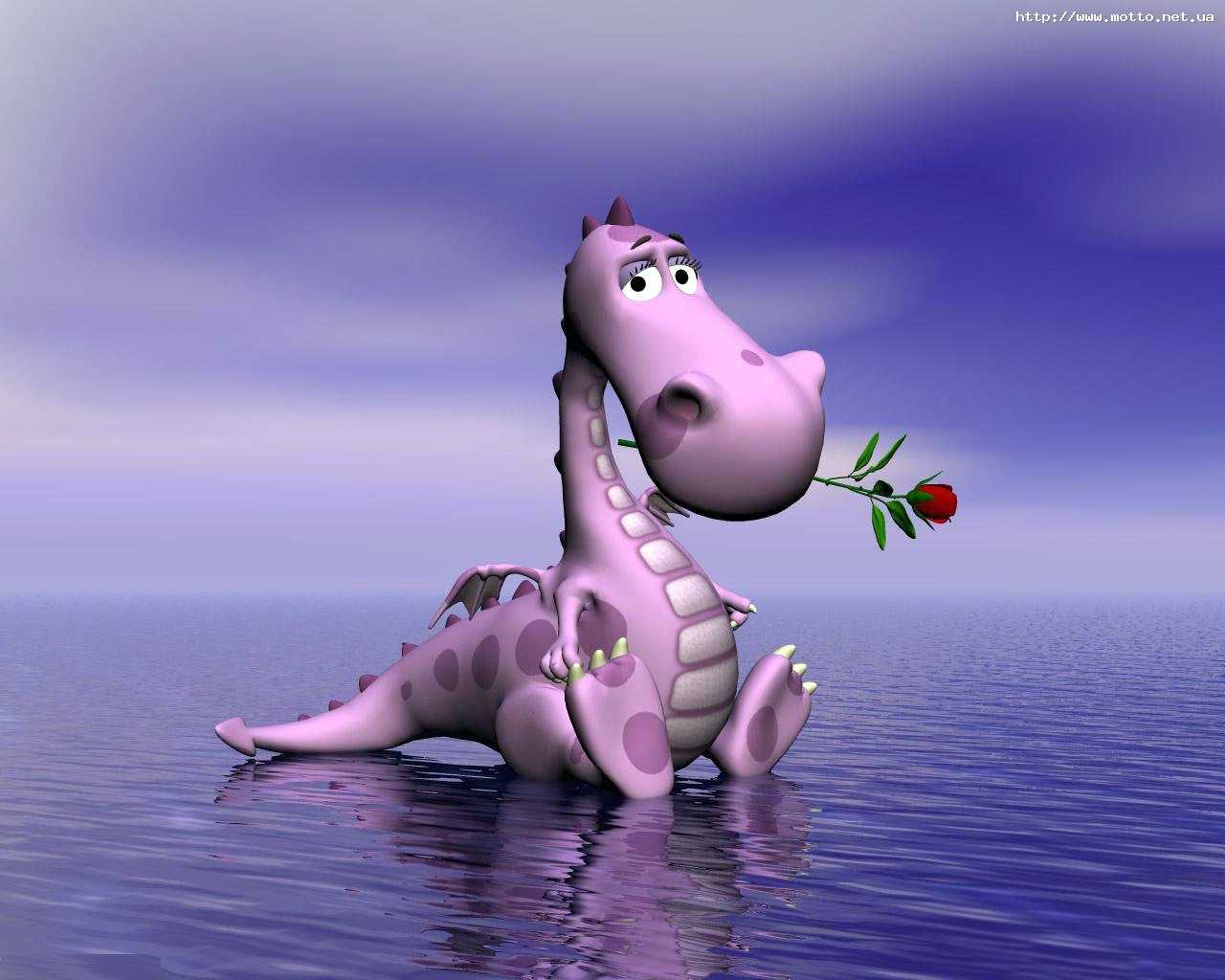